FasII: 
ɑ/β + γ
Control
EcRDN + TaiDN
EcRDN
TaiDN
R71G10-Gal4>GFP
FasII
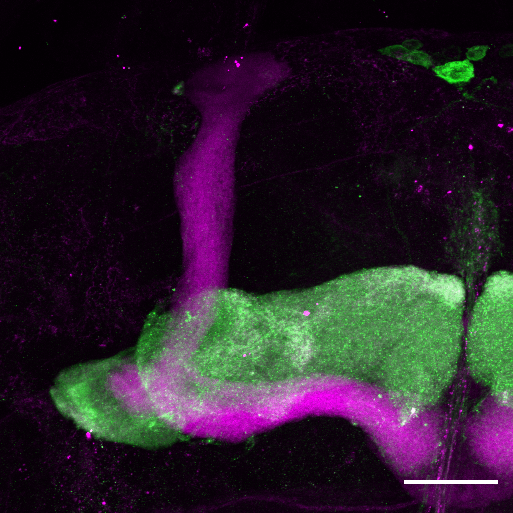 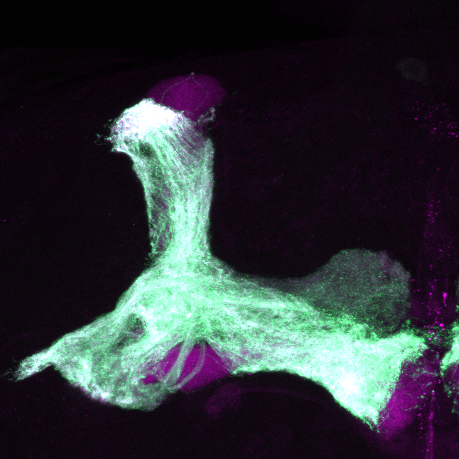 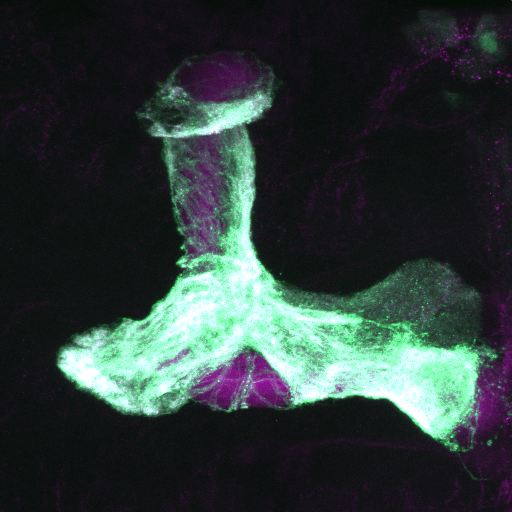 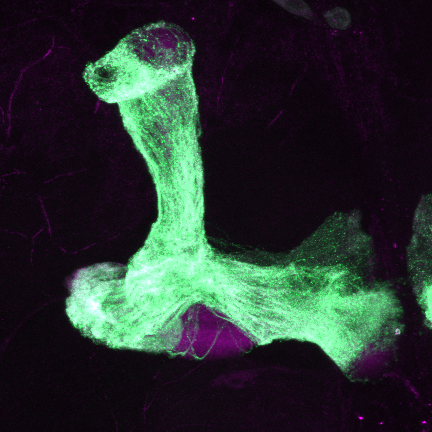 FasII
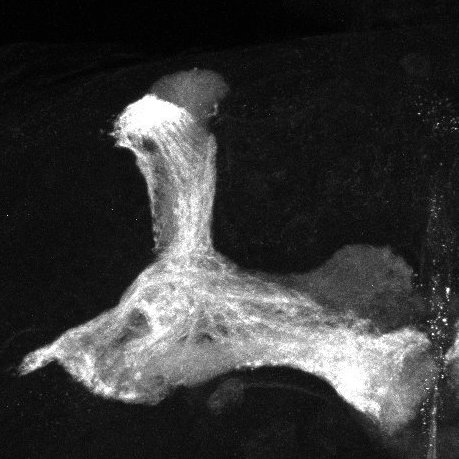 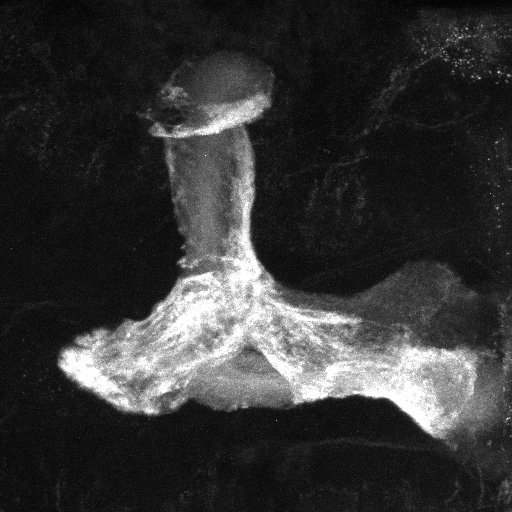 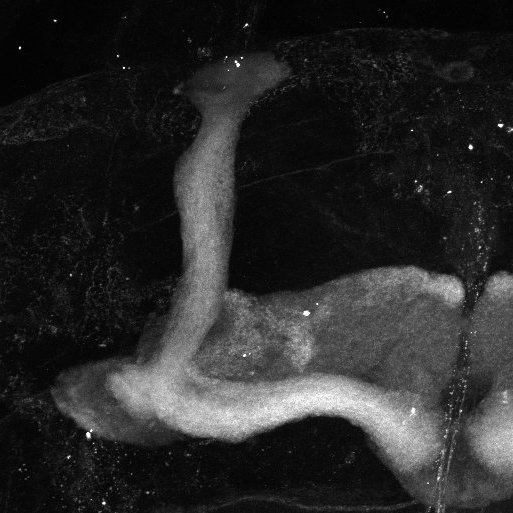 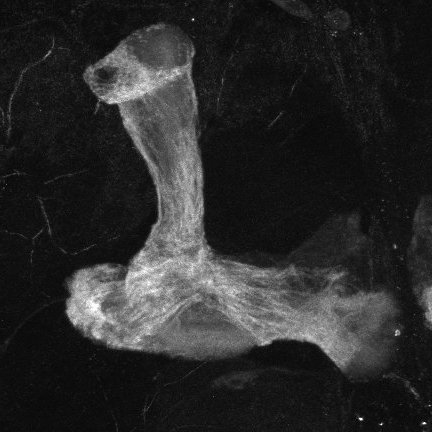 FasII
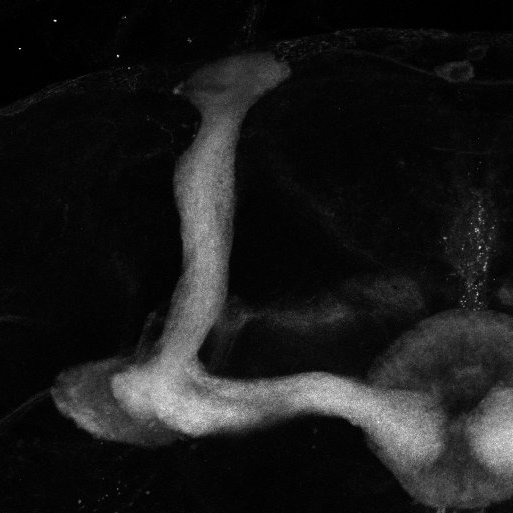 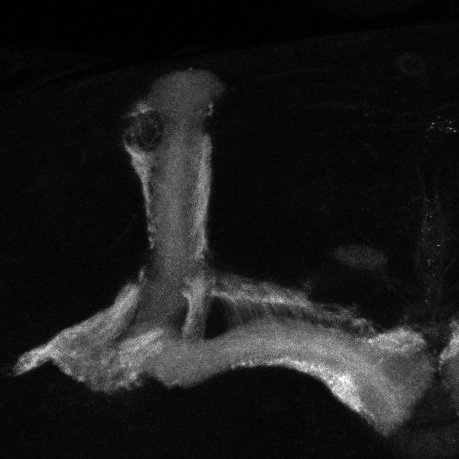 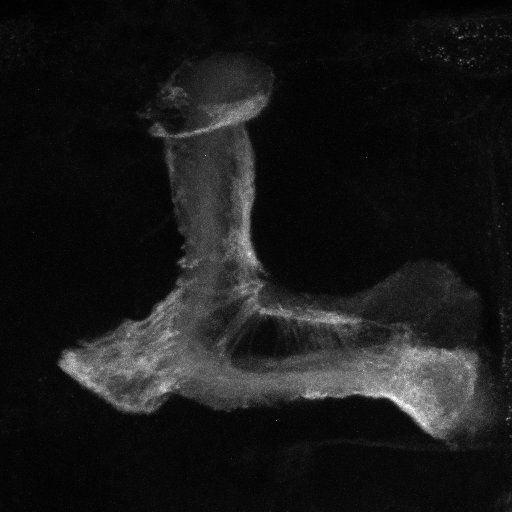 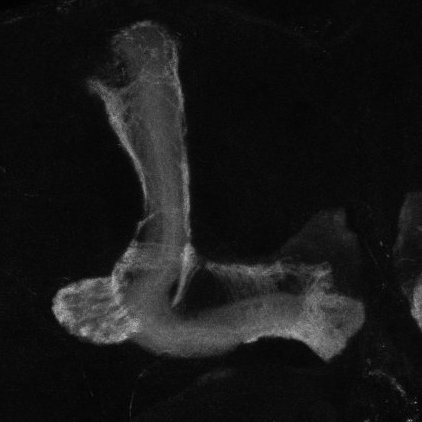 Sub-z-projection
Trio
Control
EcRDN + TaiDN
Trio: 
ɑ’/β’ + γ
R71G10-Gal4>GFP
Trio
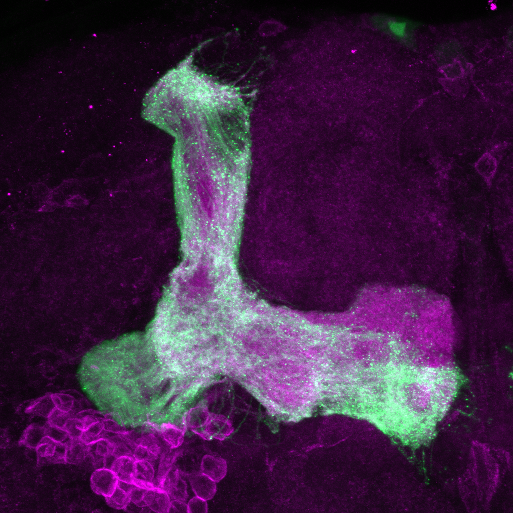 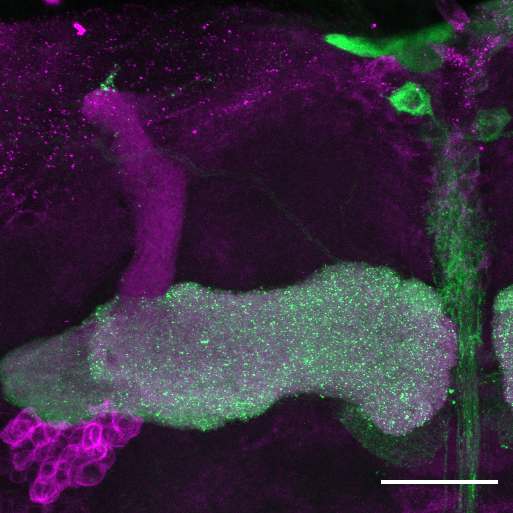 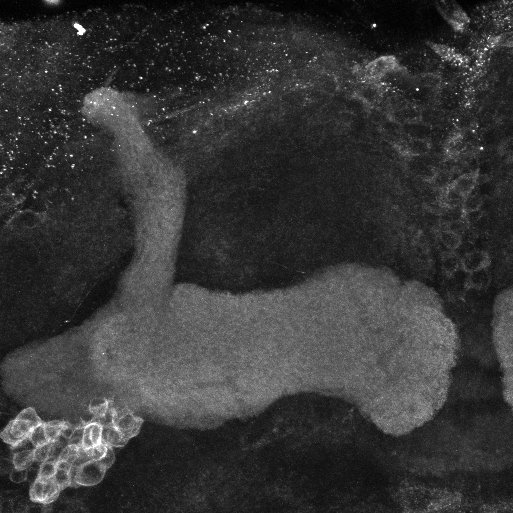 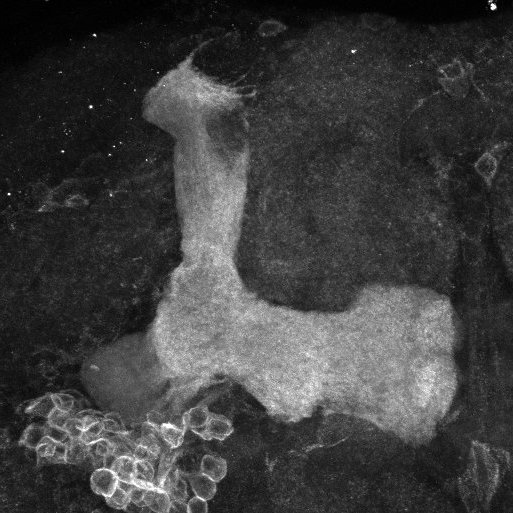 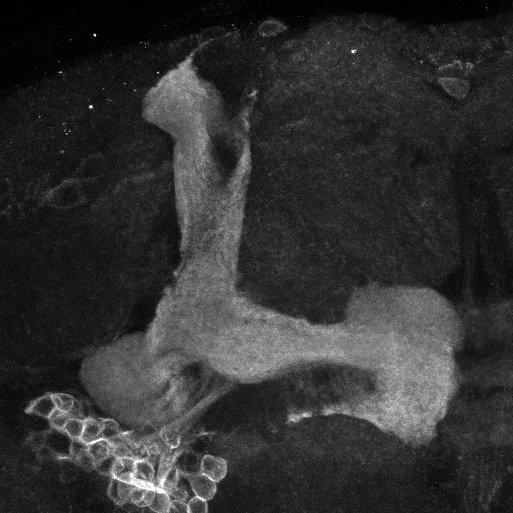 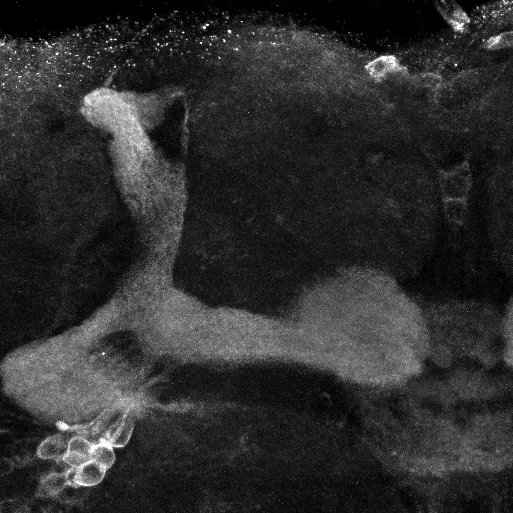 Sub-z-projection